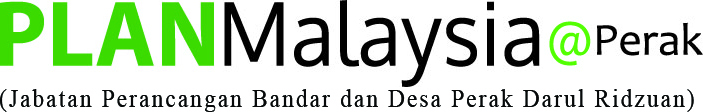 PELAN LANTAI ZON GREEN NEIGHBOURHOOD
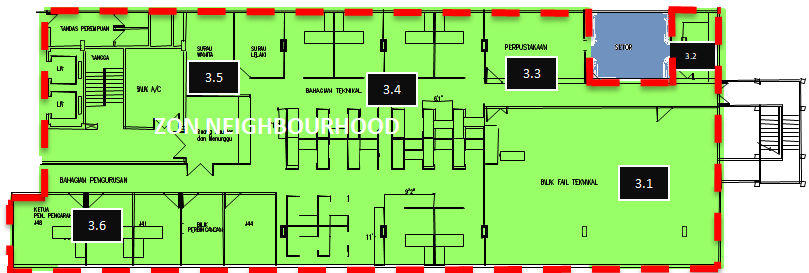